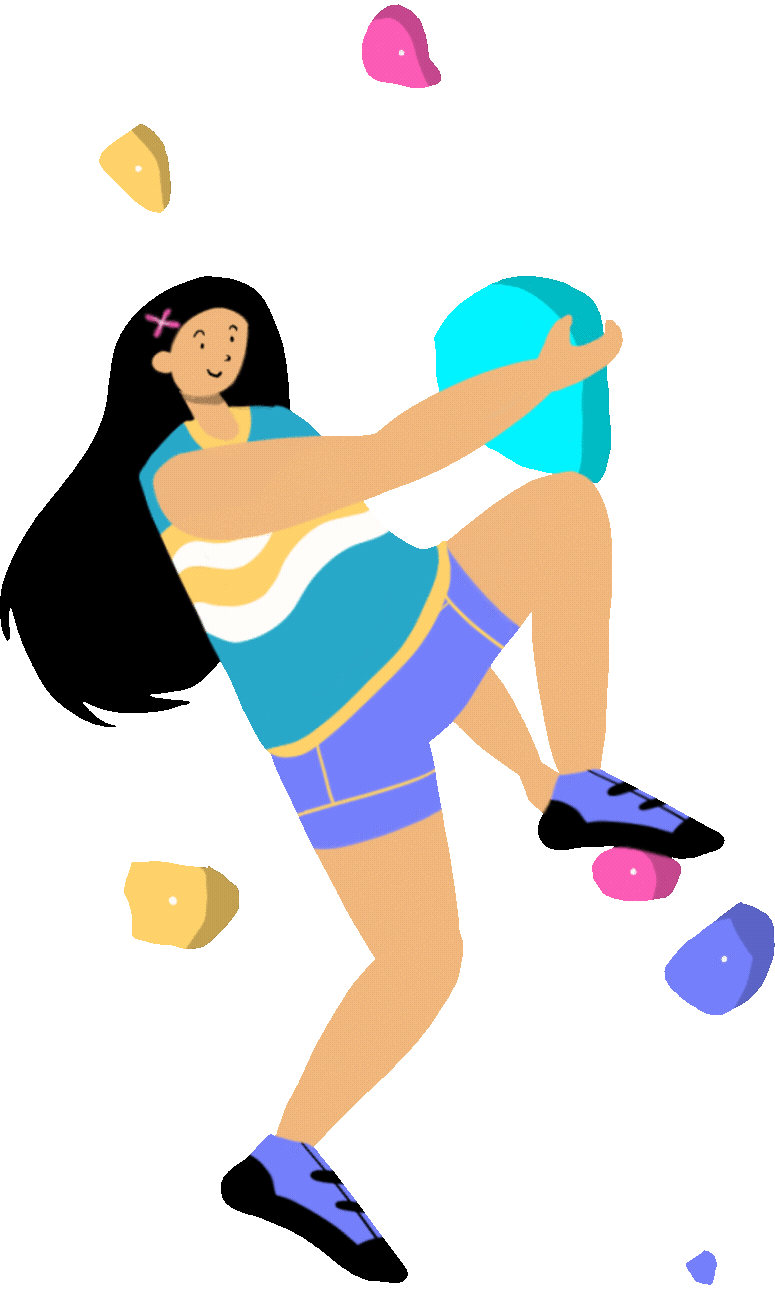 План 
мероприятий 
на летний период  для старшеклассников
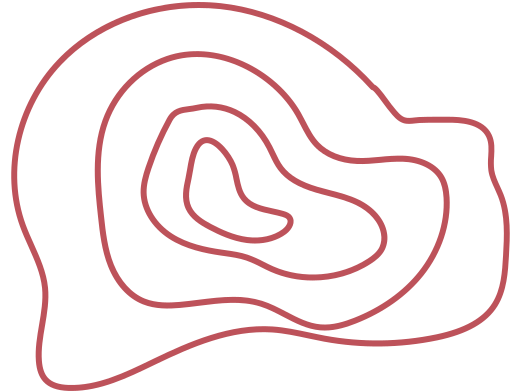 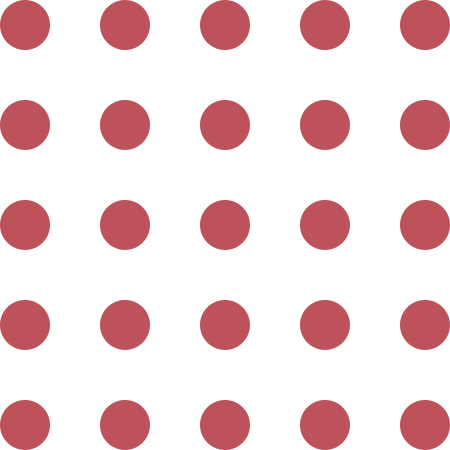 НАПРАВЛЕНИЯ РАБОТЫ ФИЛИАЛА
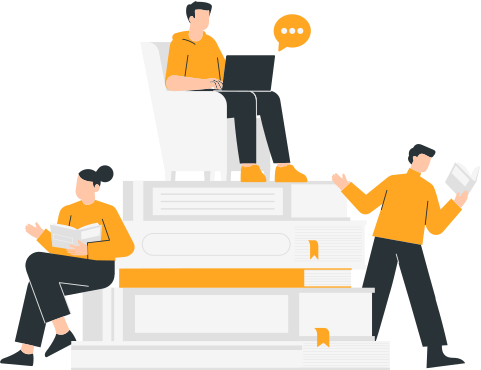 краеведение
туризм
экология
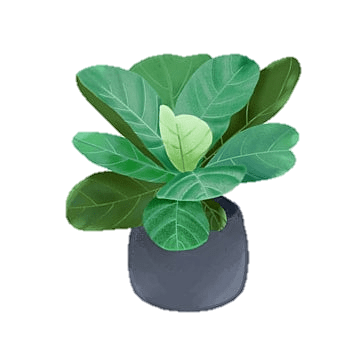 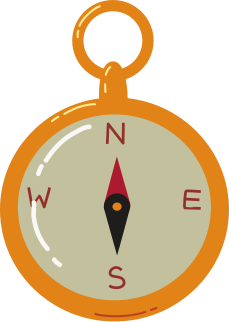 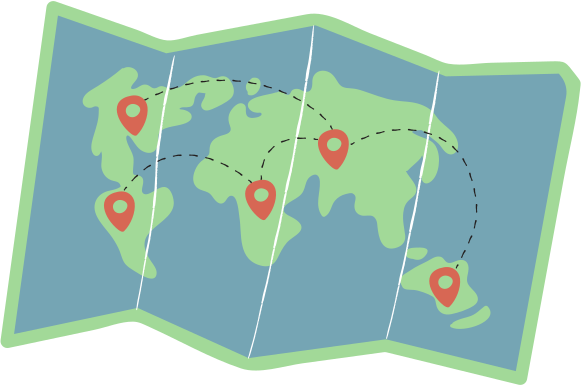 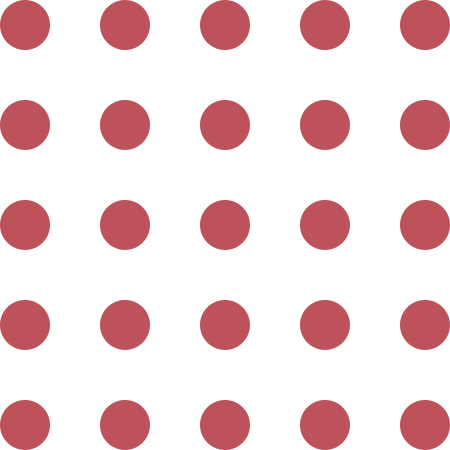 июнь
экологический
09
16
23
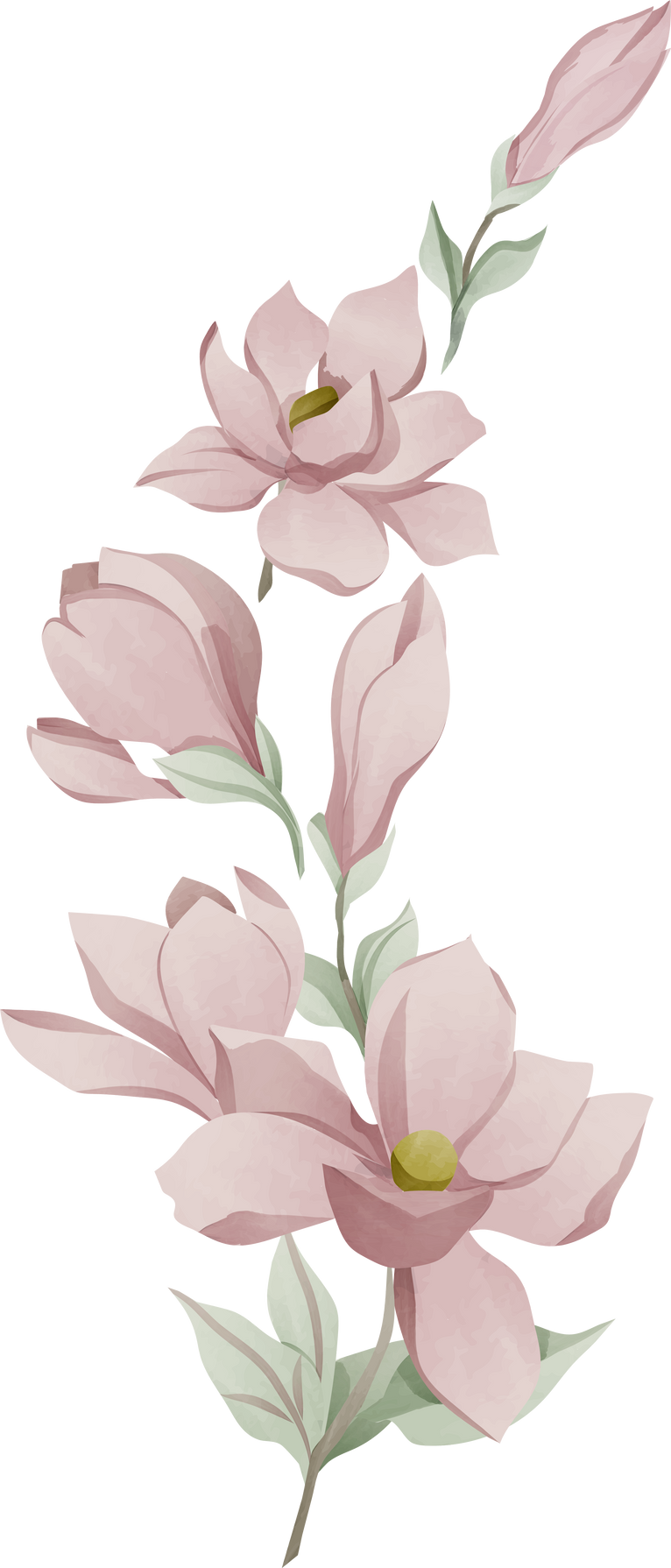 мастер-класс по экодизайну и флористике
Экскурсия в Уголке Живой природы
Интерактивная игра "Умный кошелек"
15:00
15:00
15:00
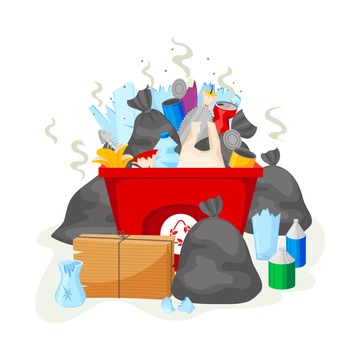 Step plan 01
Step plan 02
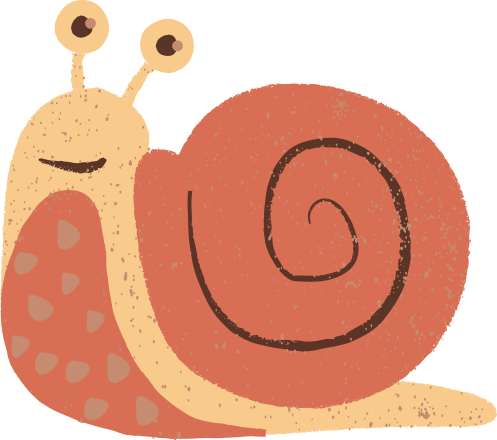 июль
краеведческий
07
14
28
Интерактивная игра "Это мой город"
Викторина "Жодино - это наш город"
Интерактивная игра "Бабушкин сундук"
11:00
11:00
11:00
Step plan 01
Step plan 02
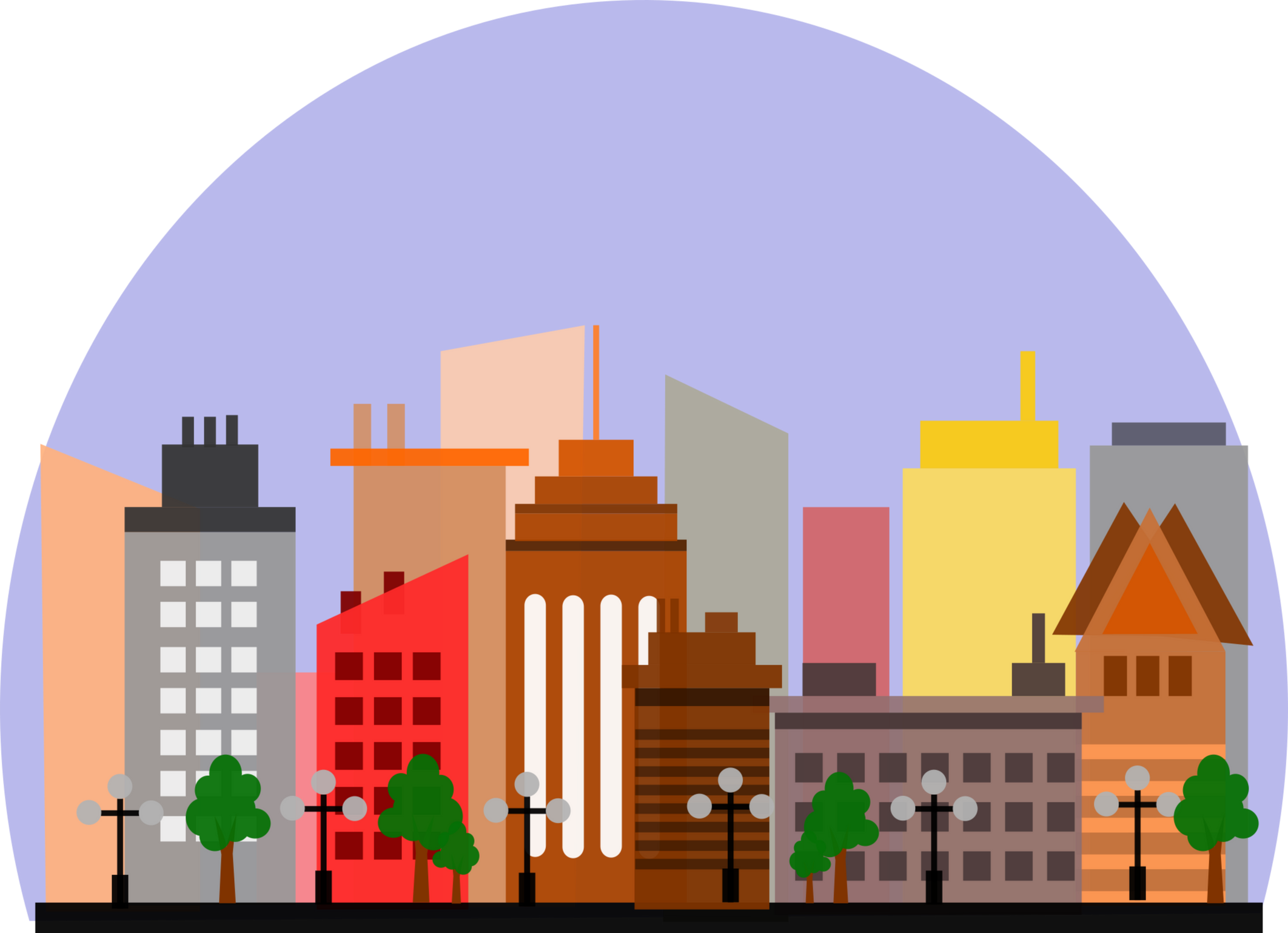 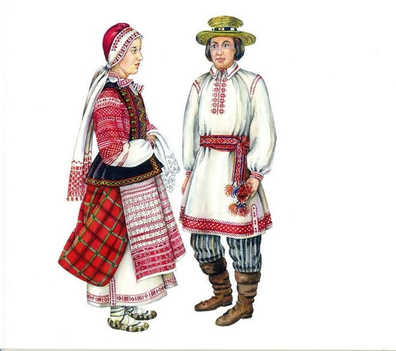 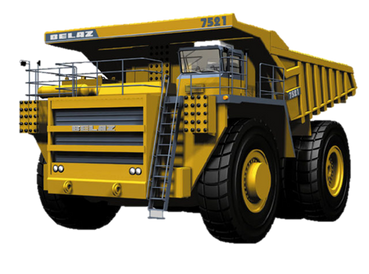 август
туристический
05
12
19
Мастер-класс по скалолазанию
Мастер-класс по ориентированию
Практикум "В здоровом теле - здоровый дух"
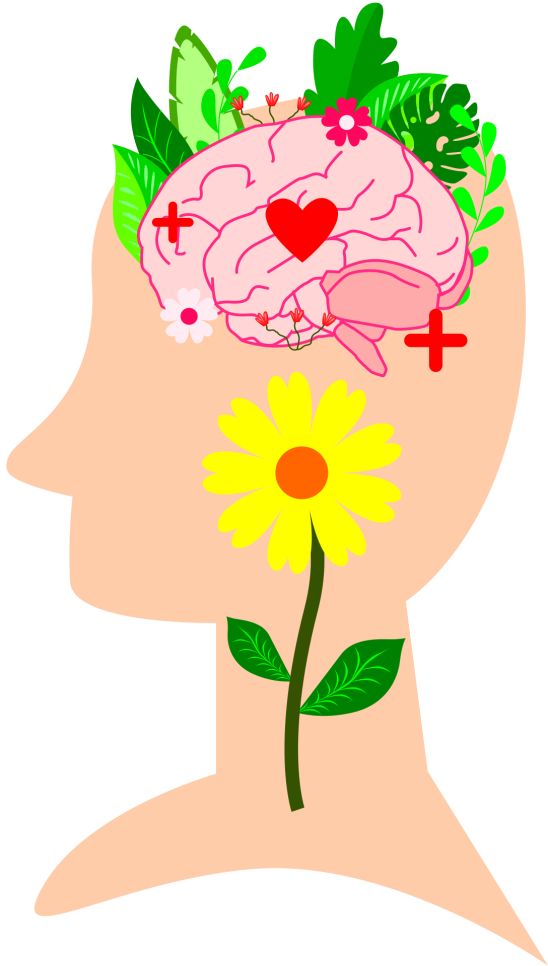 11:00
11:00
11:00
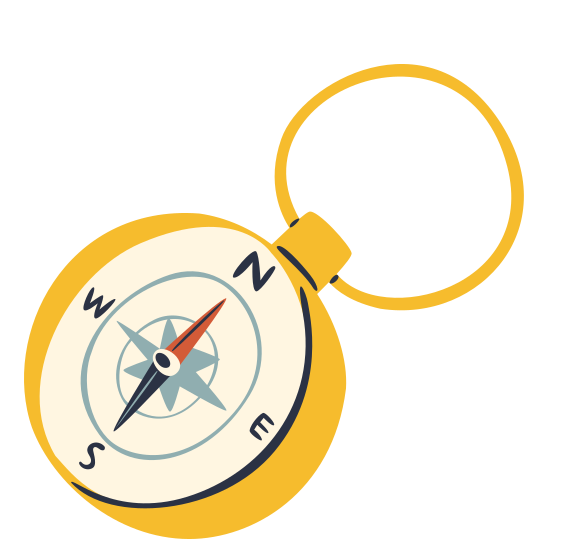 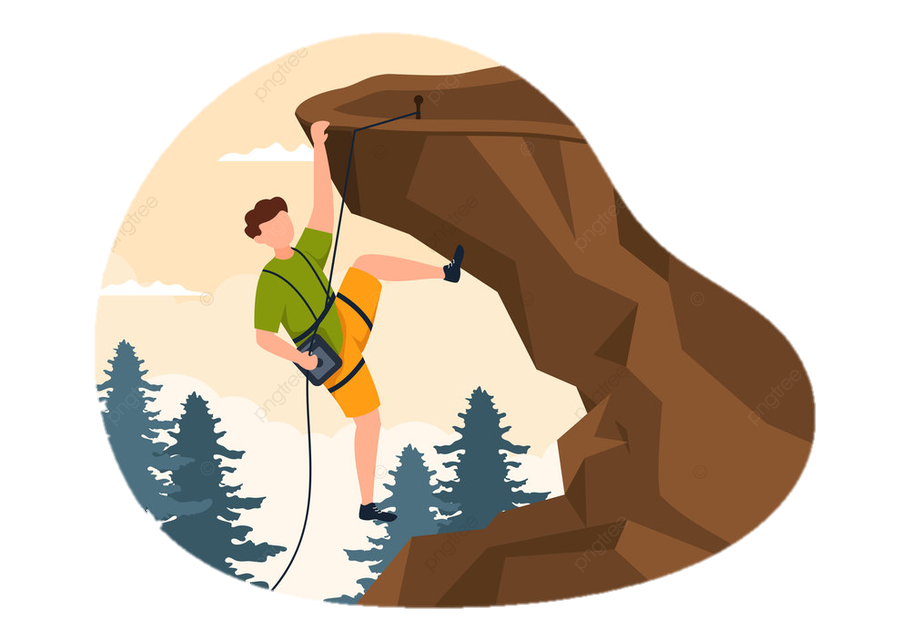 Step plan 01
Step plan 02